Open Meeting Law
Overview & 
Practical Considerations for Public Entities

Town of West Boylston
November 2, 2021
Brian W. Riley , Esq.
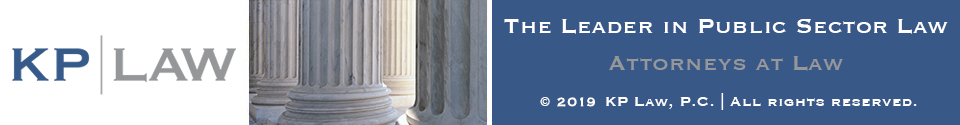 Disclaimer
This information is provided as a service by KP Law, P.C. This information is general in nature and does not, and is not intended to, constitute legal advice.  Neither the provision nor receipt of this information creates an attorney-client relationship between the presenter and the recipient.  You are advised not to take, or to refrain from taking, any action based on this information without consulting legal counsel about the specific issue(s).
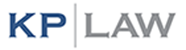 All materials © Copyright  2020  KP Law, P.C.  All rights reserved.
Overview– Sunshine Laws
Open meeting , public records and conflict of interest laws exist in virtually every state
Purpose of such laws is to eliminate much of the secrecy surrounding deliberations and decisions on which public policy is based
Under the Open Meeting Law (“OML”), public bodies can only conduct business through public meetings, held in accordance with the OML, unless an exemption allowing an executive session exists
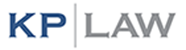 All materials © Copyright  2020  KP Law, P.C.  All rights reserved.
OML –Legal Requirements
Meeting Notices/Agendas
Meeting must be properly posted
1) timing
2) location
3) detail
Minutes 
Accurate, timely prepared and approved
Verbatim transcripts not required, but significantly detailed
Guidance from AG on process for approving
Attorney General’s Office promulgated revisions to the Open Meeting Law regulations in 2017
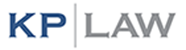 All materials © Copyright  2020  KP Law, P.C.  All rights reserved.
OML –Meetings
Meeting includes a deliberation amongst a quorum to discuss matters within jurisdiction of body
The term “meeting” does not include an on-site inspection of a project or a program, provided that members do not deliberate (AG interprets this requirement very strictly)
Post follow-up meeting of board or committee if members anticipate that they might want to discuss matters amongst themselves or respond to matters raised 
The term “meeting” does not include attendance by a quorum at a public or private gathering or social event, provided that members do not deliberate
Best practice-avoid creating the appearance that a public body is discussing public business
All materials © Copyright  2020  KP Law, P.C.  All rights reserved.
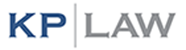 Meetings- Deliberation
“[A]n oral or written communication through any medium, including electronic mail, between or among a quorum of a public body on any public business within its jurisdiction…,” with certain express exceptions.

Provided that no opinions of governmental body are expressed, deliberation specifically excludes distribution by a member of the public body of:
A meeting agenda;
Scheduling or procedural information;
Reports or documents that may be discussed at an upcoming meeting, so long as the material does not express the ideas, feelings, beliefs, opinions of a member of the body.
All materials © Copyright  2020  KP Law, P.C.  All rights reserved.
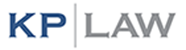 Deliberation–Email & Social Media
Email is explicitly addressed in OML
A quorum of a public body may not use e-mail to share their ideas, feelings, opinions, beliefs, whether serially or in a single e-mail, on board business, and may not use a non-member to avoid law. 
Beware of “reply to all” on emails
Limit use of e-mail to scheduling purposes, and try    to avoid using e-mail to undertake Town business
Assume that e-mail may be forwarded to unintended recipients, and therefore limit content to business 
Don’t ask for or express opinions, ideas, beliefs in       an e-mail to other members
All materials © Copyright  2020  KP Law, P.C.  All rights reserved.
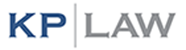 Deliberation–Email & Social Media
Social Media.  Also subject to OML
As we all know, alternative electronic communications have become more prevalent, including blogging, instant messaging, texting, social networking such as Facebook, and Twitter.  Some considerations: 
Do not direct comments to other members of body
If matter directly involves issue pending before body consider not engaging
Be thoughtful about manner in which comments are made
Consider using separate accounts for campaign    purposes and following election, if applicable
All materials © Copyright  2020  KP Law, P.C.  All rights reserved.
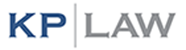 Meetings – Email & Social Media
Potential Violations.  Communications among a quorum would likely implicate the OML.  There are also public records implications.  
An e-mail, voice mail, IM, posting, or blog originally addressed to one member of a public body subsequently forwarded to, or reviewed by a quorum of members;
An e-mail, voice mail, IM, posting or blog sent by a member to a quorum of members of a public body;
A reply to an e-mail, voice mail, IM, posting, or blog originally addressed to one member of a public body subsequently forwarded to, or reviewed by a quorum of members;
A web-based discussion group, chat room or social networking site where a quorum is participating, whether contemporaneously or in serial fashion.
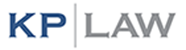 All materials © Copyright  2020  KP Law, P.C.  All rights reserved.
Public Body
“[A] multiple-member board, commission, committee or subcommittee within the executive or legislative branch or within any county, district, city, region or town, however created, elected, appointed or otherwise constituted, established to serve a public purpose; …and provided further, that a subcommittee shall include any multiple-member body created to advise or make recommendations to a public body.”
All materials © Copyright  2020  KP Law, P.C.  All rights reserved.
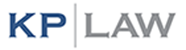 Public Body (cont.)
Any multiple-member board, commission, committee, or sub-committee, however created or otherwise constituted, established to serve a public purpose :
“Within government”;
Empowered to act collectively; and
Serve a public purpose.
The focus of the rule is on the manner in which the committee is created, either formally or informally, rather than on who created it.
Conservative approach is to err on side of compliance with law.
All materials © Copyright  2020  KP Law, P.C.  All rights reserved.
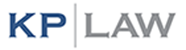 Scheduling Meetings: Location
Accessibility
Location of meeting must be included in notice 
Location of meeting must be accessible; required both by the OML and the ADA
Practical considerations to consider include:
Ability to meet at privately owned location
Moving meeting to different location (e.g., unanticipated attendance)
Opening door during open session
All materials © Copyright  2020  KP Law, P.C.  All rights reserved.
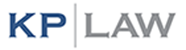 Meeting Notices - Posting
Requirements - Posted at least 48 hours in advance of meeting, excluding Saturdays, Sundays and legal holidays unless an “emergency.”
For a Monday meeting, notice must be posted on Thursday
If Monday is a holiday, a Tuesday meeting must also be posted on Thursday
Notice must state both the date and time that the notice is posted
If revised, must state both the date and time of the original posting and the date and time of the revised posting
All materials © Copyright  2020  KP Law, P.C.  All rights reserved.
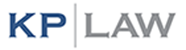 Meeting Notices - Content
Date, time and place 
“Listing of TOPICS that the chair reasonably anticipates will be discussed at the meeting." G.L. c. 30A, § 20(b). 
Note that the list of topics shall have "sufficient specificity to reasonably advise the public of the issues to be discussed at the meeting." 940 CMR 29.03(l)(b). 
Interpreted by the AG to mandate that the notice include a listing of the particular ITEMS to be discussed, rather than general topics of discussion; must be detailed.
Regularly occurring items need more detail than simply using generic placeholders (i.e. old or new business).
All materials © Copyright  2020  KP Law, P.C.  All rights reserved.
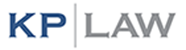 Notices – Best Practices
Do not use acronyms or abbreviations– clarify or spell out terms that may not be familiar to the general public (i.e. replacing "HUD CPD HOME" with "Department of Housing and Urban Development Community Planning and Development HOME Investment Partnerships Program")
Include executive sessions – cite to specific statutory reference(s), quote text of executive session purpose; provide additional detail that would not negatively impact body; more content may be necessary! 
Avoid general shorthand references (i.e., “personnel”, “contract negotiations,” “real estate,” “licenses, “hiring”, etc.)
If executive session is planned and would be only matter on agenda, notice must also indicate open session as      an agenda item
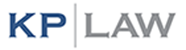 All materials © Copyright  2020  KP Law, P.C.  All rights reserved.
Notices – Best Practices
Matters not reasonably anticipated by chair MUST be added to agenda after posting deadline to extent feasible
Updated agenda must show time and date of update, as well as change to agenda
Matters not reasonably anticipated by Chair MAY be discussed and acted upon
Note: AG recommends that unless matter requires immediate action, should be put off to later meeting and included in posting
All materials © Copyright  2020  KP Law, P.C.  All rights reserved.
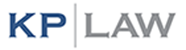 Meeting Notice - Emergencies
Limited instances when a public body can meet without the requisite 48 hours advance notice/posting.
Poor planning does not equal an emergency!
Natural disasters and public safety issues do qualify as emergencies.
Practical Recommendations
Comply with the law to the extent possible;
Limit deliberations to emergency matter;
Take minutes of meeting, and review and include with minutes of next regularly scheduled meeting;
When posting an emergency meeting, consider posting a regular meeting as well (i.e., 48 hours notice), to allow body to ratify the action taken at emergency meeting.
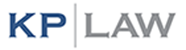 All materials © Copyright  2020  KP Law, P.C.  All rights reserved.
Executive Session
Process:
First convene in open session beforehand.
State the purpose(s) of executive session “stating all subjects that may be revealed without compromising the purpose for which the executive session was called.”
Take and record roll-call to go into executive session.
Announce if open session will reconvene afterward.
Maintain records, exhibits and documents used in reasonable proximity to minutes.
Only discuss matters cited.
Take all votes by roll-call.
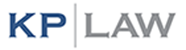 All materials © Copyright 2020  KP Law, P.C.  All rights reserved.
Executive Session –
Practical Considerations
If executive session is anticipated, it must be listed in appropriate detail on meeting notice, with such specificity as is possible without compromising purpose of the session.
Related vote to enter executive session must also include all information possible without compromising purpose of session (i.e., name of non-union personnel or union must be identified in notice and vote if bargaining or negotiations will be conducted; case name to be discussed under litigation strategy must be listed, unless doing so would compromise Town’s position); and declaration must be made, as needed.
All materials © Copyright  2020  KP Law, P.C.  All rights reserved.
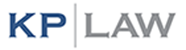 Meeting Minutes – Best Practices
Date, time, place of meeting, and members present or absent;
Detailed summary of discussion of each topic sufficient to allow a person not present at the meeting to understand the substance of what occurred at that meeting;
Decisions made, actions taken, and votes recorded (no secret ballots permitted); and
List of records, documents and other exhibits used by the body at the meeting, which will be “part of record” but not of minutes; 
Document is physically present at meeting; and
Document is verbally identified; and
Content of document is discussed by members (OML 2012-42).
All materials © Copyright  2020  KP Law, P.C.  All rights reserved.
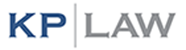 Minutes - Approval
Open session minutes must be created and approved in timely manner.
Approval must occur generally within the next 3 meetings or within 30 days, whichever is later.
Minutes are public records as of moment of their creation, regardless of whether they have been approved.
Upon request, minutes must be made available within 10 days.
All materials © Copyright  2020  KP Law, P.C.  All rights reserved.
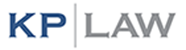 Minutes - Approval
Executive Session Minutes
May be withheld until purpose of exemption has been met, unless otherwise protected under the Public Records Law;
Obligation to review executive session minutes periodically and bring to the body for its approval minutes for which the purpose of the executive session has expired; 
Can approve in executive session, either under purpose for which session was originally held, or, if more than one purpose, under Exemption 7, referencing law that allows the same.
In response to a request, must provide a response to a request for executive session minutes within 10 calendar days and shall not assess a fee for time spent reviewing.
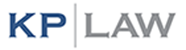 All materials © Copyright  2020  KP Law, P.C.  All rights reserved.
Recent Notable Court Decisions
Corey Spaulding v. Town of Natick School Committee, Middlesex Superior Court (November 2018)--public comment during public meetings.  Committee improperly limited comments made by members of the public which were critical of the Committee in violation of free speech rights.
Where a multiple member body allows “public comment,” or “open forum,” its public comment policies and practices must ensure that any restrictions on such discussions, including as to time, are specific and narrowly tailored to the public body’s interest.
Town of Swansea v. Maura Healey, Suffolk Superior Court (October 2018)–sufficiency of meeting notices.  Division applied subjective criteria, such as available bulletin board space, to determine whether a meeting notice was sufficiently detailed.  
Boelter v. Board of Selectmen of Wayland, 479 Mass. 233 (2018)—employee evaluation process by public bodies.  Circulation of employee evaluations containing opinions of Board members as to employee’s performance between a quorum of the Board violated the Open Meeting Law.
Updated guidance from the DOG on performance evaluations to track the Boelter decision.
All materials © Copyright  2020  KP Law, P.C.  All rights reserved.
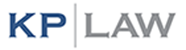 OML Complaints
Must be filed on AG’s official complaint form
 Subject board must consider complaint at a meeting; can delegate preparation of response
 Written response required within 14 business days of receipt (AG can grant extension)
 Complaint must be filed within 30 days after alleged violation (or when violation could reasonably be discovered)
Brian W. Riley, Esq.
KP Law, P.C.
101 Arch Street, 12th Floor
Boston, MA 02110
(617) 556-0007
www.k-plaw.com
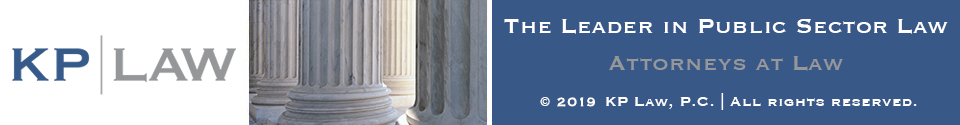